このテンプレートはA4サイズ(297㎜×210㎜）の
印刷物を作る為のテンプレートです。
ご利用にあたっては「ご利用ガイド」をお読みください。
POINT1

テンプレートのサイズは黒の枠
(303㎜×216㎜）で
作成しています。
POINT2

印刷物の仕上がりサイズは赤の枠(297㎜×210㎜）で
作成しています。
POINT３

文字・イラスト・写真の絵柄等、
仕上がりで切れてはいけない部分は
青の枠（293㎜×206㎜）の中に収めてください。
お客様ニーズを
モノづくりで解決します!
市岡工場に新しい機械を導入致します
※2019年1月導入予定
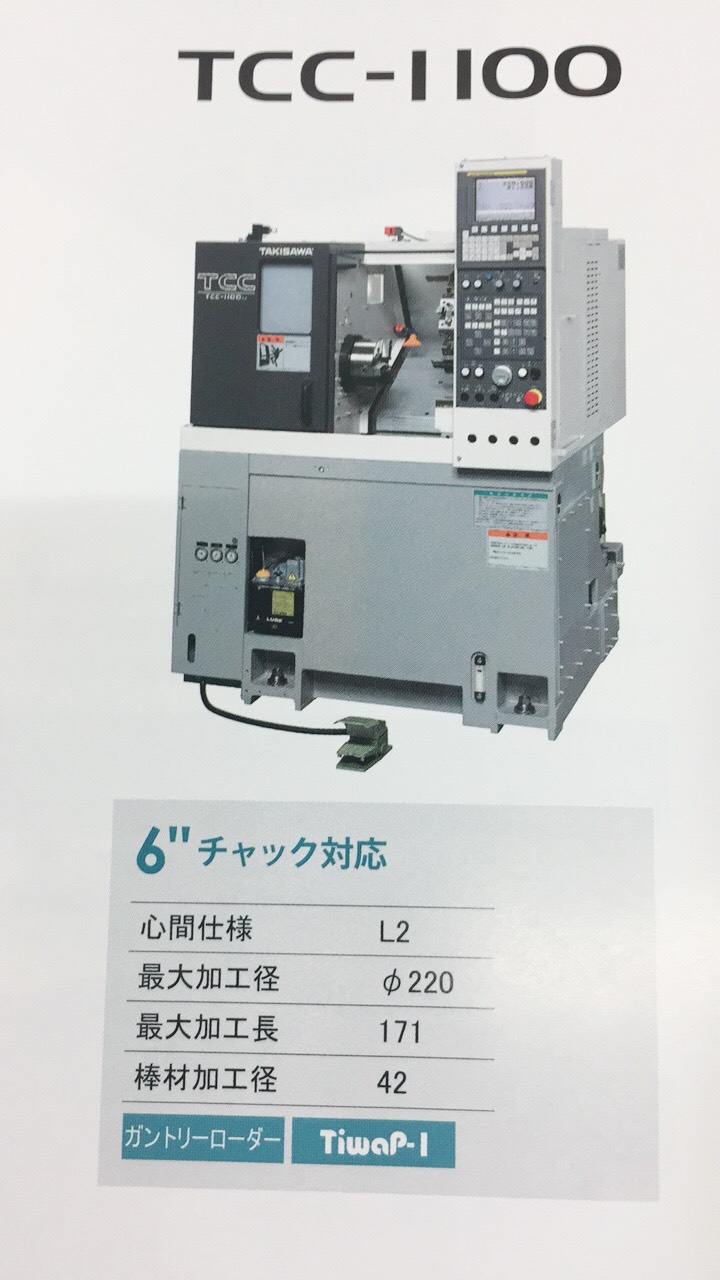 まずはご相談ください。
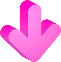 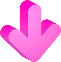 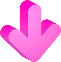 成光精密株式会社　 市岡工場
　　　　　　　     大阪市港区市岡2-13-59　Tel.06-6576-6600
　　　　　　　　　　　　　　　　        携帯：090-6052-0418
　　　　　　　　　　　　  　      t.hida@seikou-seimitsu.com
　　　　　　　　　　　　　　                               担当：飛田